Getting Started
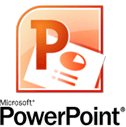 1
Why use PowerPoint?
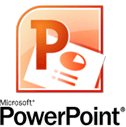 2
PowerPoint is a presentation software.
Gives listeners something to look at while you are talking.
Often used with a projector.
Illustrate your presentation.
Text
Pictures 
Sound
Videos
Many of the Ribbons/Tabs at the top of the screen are very similar to those in MS Word.
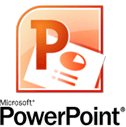 3
File Tab
Always SAVE FIRST!
File - Save as
Even before starting to create it, save it to O365.
Then you won’t lose work if your computer dies.
The first time you open MS PowerPoint you may need to log in with your Office 365 credentials.
Email address
Password
Continue saving (control s) as you make changes to your presentation.
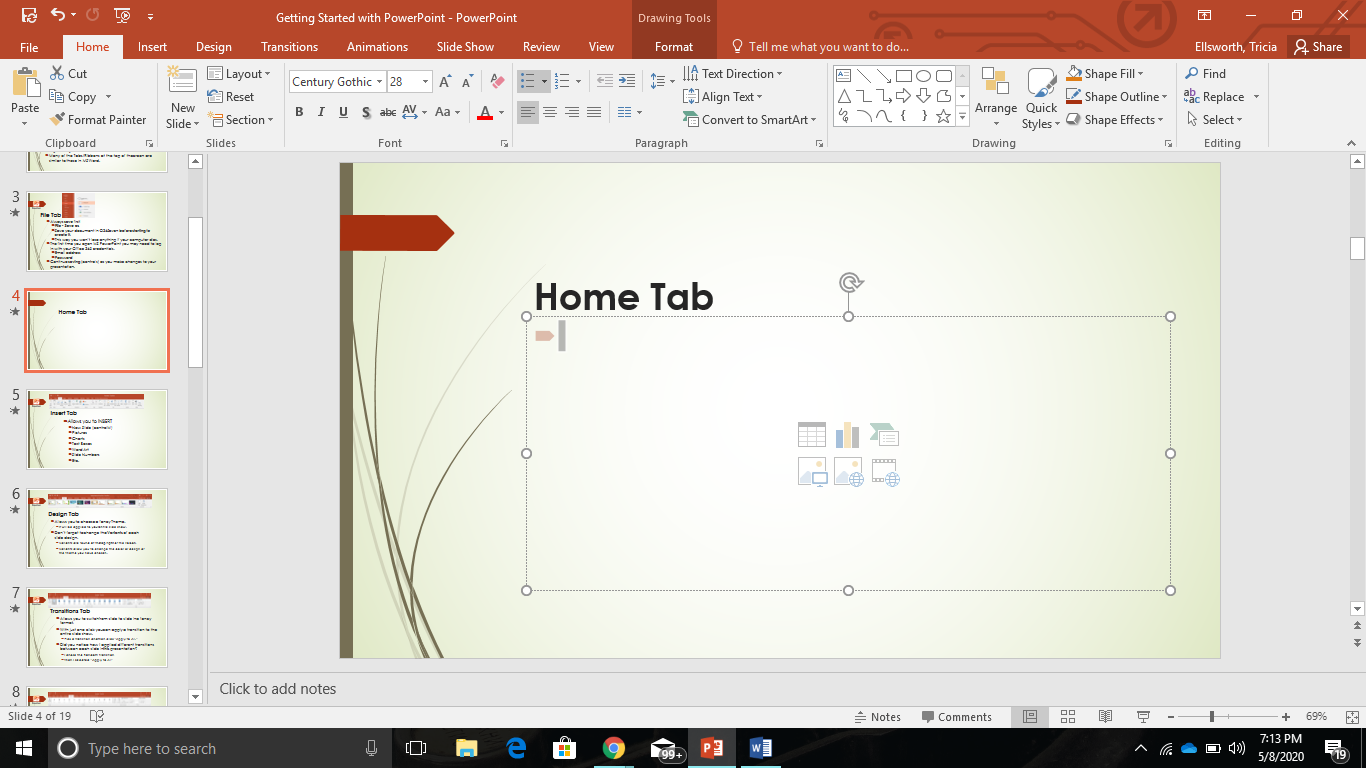 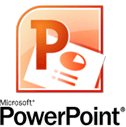 4
Home Tab
Slides Section is the only new part.
Insert New Slide 
Slide Layout
The same as MS Word 
Clipboard
Font
Paragraph
Editing
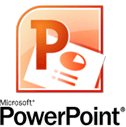 5
Insert Tab
Allows you to INSERT
New Slide (control M)
Pictures
Charts
Text Boxes
Word Art
Slide Numbers
Etc.
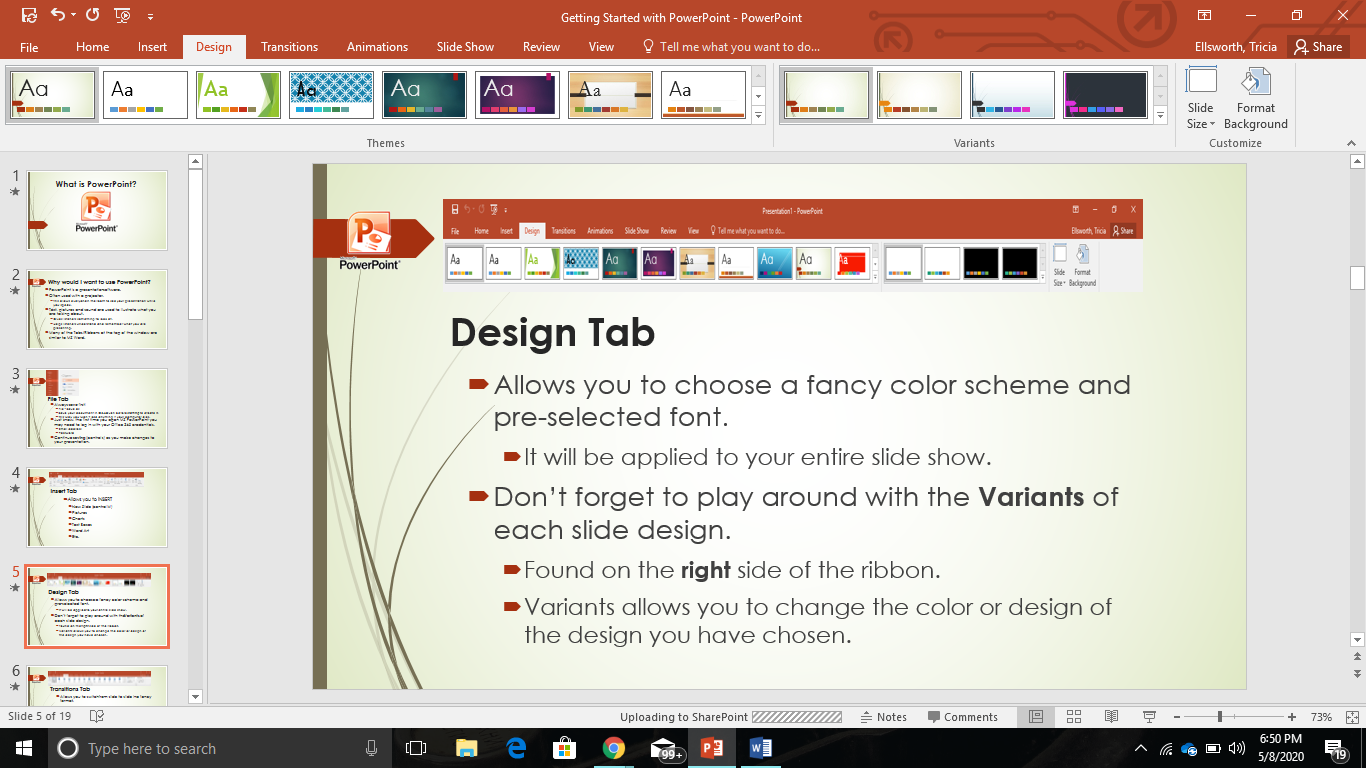 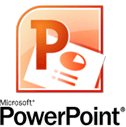 6
Design Tab
Allows you to choose a fancy Theme.
It will be applied to your entire slide show.
Don’t forget to change the Variants of each slide design.
Variants are found at the top right of the ribbon.
Variants allow you to change the color or design of the Theme you have chosen.
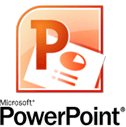 7
Transitions Tab
Allows you to switch from slide to slide in a fancy way.
With just one click you can apply a transition to the entire slide show.
Pick a transition and then click “Apply to All.”
Did you notice how I applied different transitions between each slide in this presentation?
I chose the Random Transition
Then I selected “Apply to All”
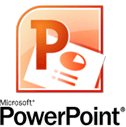 8
Animations Tab
Set your text to enter the slide show by
the click of the mouse
timed automatically
Animations MUST be added separately to each slide.  
There is no “Apply to All” choice like with Transitions.
If your animations enter in the wrong order…
At the top right click Reorder Animation
Either move earlier, or move later.
When presenting you can move through animations by
Enter key, mouse click, the page up, page down, arrows.
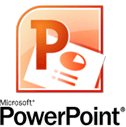 9
Slide Show Tab
Allows you to present your slide show and view your Transitions and Animations.
Choose where to start your slide show when presenting
From the beginning
From current slide
Short cut to start your presentation - F5 Key 
at the top of your keyboard.
Exit a presentation - Strike the Esc Key
At the top left of your keyboard
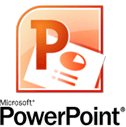 10
Review Tab
Very similar to MS Word.
This is where you can find 
Spell Check
Thesaurus
Language
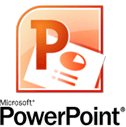 11
View Tab
Changes how you view the slide presentation on the screen while you are creating.
Normal – small slides at the left, big slide in the center.
Outline – outline to the left, big slide in the center.
Slide Sorter – many small slides. 
Easy to move and reorganize your slide order.
Slide Master – change slide layout for all.
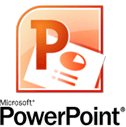 12
Format Tab
Also similar to MS Word.
This tab choices change with item selected.
Shape
Word Art
Image
Etc.
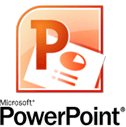 Remember Your Shortcuts
13
Ctrl s – save
Ctrl m –new slide
Ctrl a – selects all
Ctrl z - undo
Ctrl c - copy
Ctrl x – cut
Ctrl v – paste
Ctrl p – print